Experimental Facilities and Operations Metrics
Javier Gomez


Science & Technology Review 
May 2012
Our Metrics
 Individual Halls
 Preparations for the Future
Our Metrics

Quality of Science (S&T Review)
Completed experiments
Number of publications
PhD theses
Availabilities of the halls
Experiments - Status & Completed
Four experiments taking data – g2p/GEp (Hall A), HDice (Hall B) and, Qweak (Hall C)
A fifth PAC approved experiment, PEPPo, added to the schedule recently. Minimal impact on the 12 GeV upgrade schedule.
PEPPo uses only the injector. It is expected to have a dedicated run May 25 – June 8.
Publications (Users/Staff) as 4/30/12
Brackets indicate papers submitted, not yet published
No. of PhDs Related to JLab Research
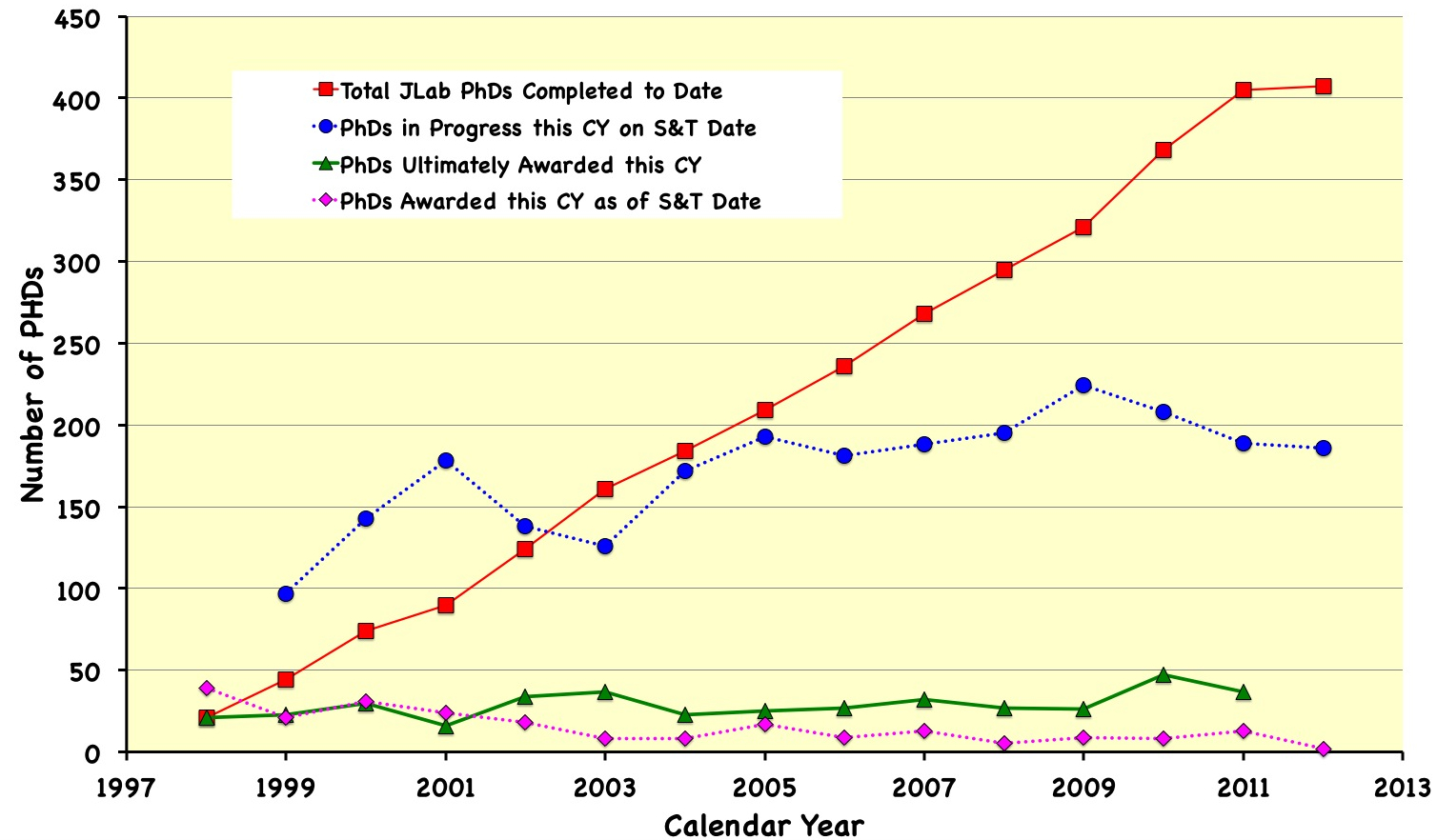 407
186
37
2
Since 2009 S&T Review
Weighted Average – each Hall’s availability data is weighted by its expected contribution to the reported metric.
Availability #s
FY09 - Hall C
Polarized target magnet failure during the SANE exp. Target repaired and g1d measurement dropped to achieve full SANE goals.
                              
FY10 - Hall A
Multiple failures caused by radiation damage (PREx) - data published albeit with statistical errors 2X experiment goal.

FY10 - Hall C
HKS experiment - Major installation with new spectrometer. Delays due to installation of beam transport line and backgrounds caused by the beam transport. Overcame problems & acquired all the anticipated data.

FY11 - Hall B
HDice -  Target failed to reach operating temperature during Spring run. Run postponed to the Fall. Running well 

FY11 - Hall C
Qweak - Largest installation yet in Hall C. Starting “growing pains”. Expected to achieve close to proposal goals.
Availability #s (cont.)
FY12 - Hall A
g2p/GEp polarized target failed - Rebuilt target. Will achieve main physics goals (low Q2 points).
 





Summary
Driven by a Scientific Priorities schedule, the last three years have been characterized by a greater concentration of technically demanding experiments than had been typical for the first decade of operations while being constrained by the upcoming 12 GeV upgrade.
Individual Halls
Experiments + Few Highlights
Hall A - Experiments since 2009 S&T Review
Hall A - Experiments since 2009 S&T Review (cont.)
Hall A - Experiments since 2009 S&T Review (cont.)
** In progress
Hall A – g2p/GEp Target
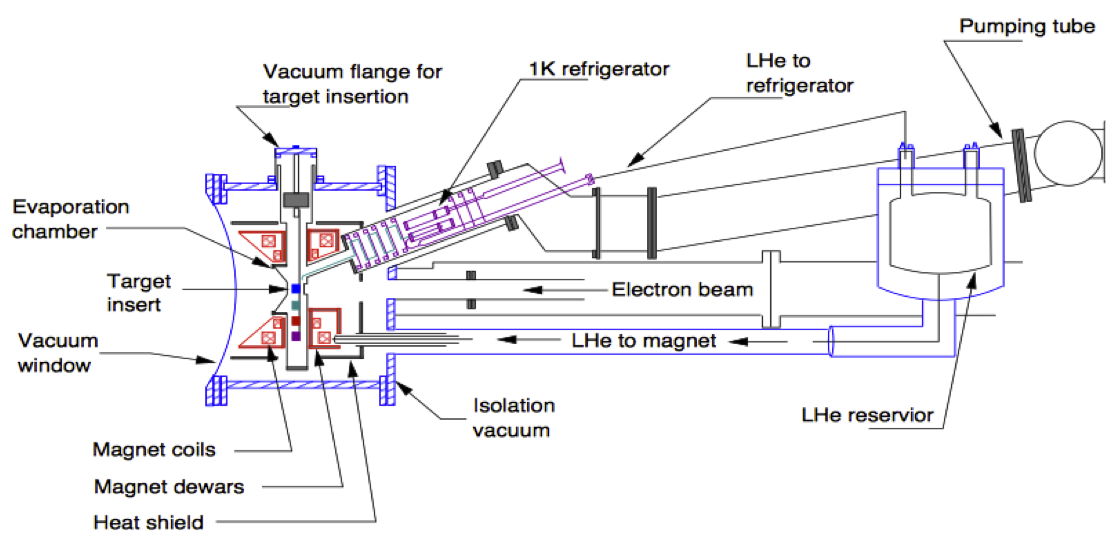 Sept. 2011 - JLab/UVa polarized target magnet failed beyond repair.

Solution - “Transplant” Hall B polarized target magnet (field along beam) to work in the two configurations needed by Hall A - field direction 90° and 6° to beam.
Hall B Polarized Target
JLab’s target group completed successfully the modifications and many improvements by mid-February 2012:
New carbon fiber target stick (eliminated frequent jamming during insertion due to freezing) 
Improved cooling & monitoring of temps and levels
New magnet rotation design allows to switch between transverse and longitudinal orientations in minutes instead of several hours for previous experiments.
90% polarization at 5T/1K
>50% pol. at 2.5T/1K (previous best was ≤40%).
Target reliability has been much higher than its predecessor due to the improvements made.
Hall A - Compton Fabry-Perot Cavity
Design
532 nm green laser
High gain Fabry-Perot cavity
1.5 kW stored power
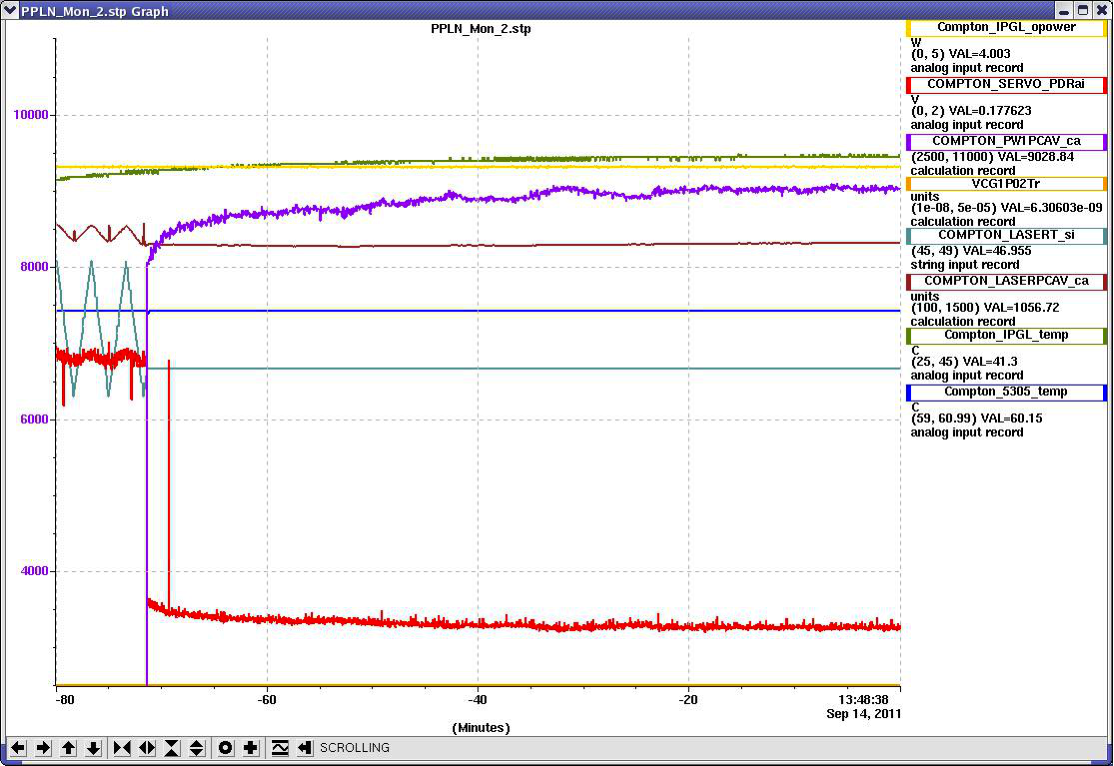 Initial operation
> 2kW green power achieved (2010)
Installed and commissioned in Hall A 
Successful Compton polarimetry for PREx
9.4 kW Lock acquisition
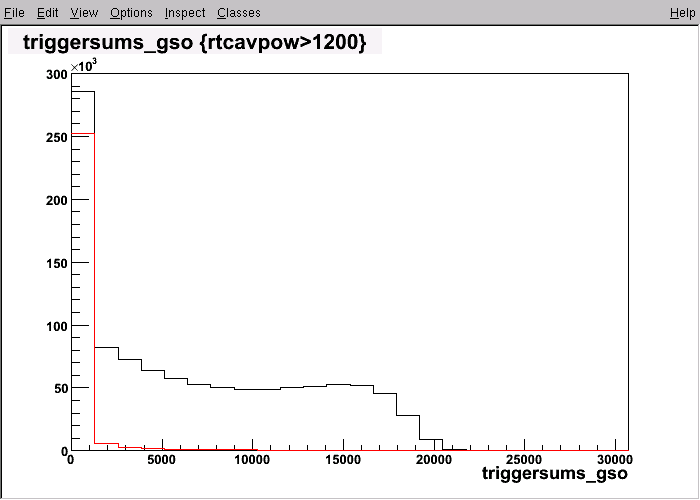 Recent Developments
Higher finesse  mirror installed in 2011
>9kW cavity power achieved with 0.8W injection (~ 104 gain)
Commissioned with beam during g2p exp. 
>100 Signal/Background in photon calorimeter
Laser on
Laser off
Hall B - Experiments since 2009 S&T Review
Hall B - Experiments since 2009 S&T Review (cont.)
** In progress
Hall B - Status of g14/HDice
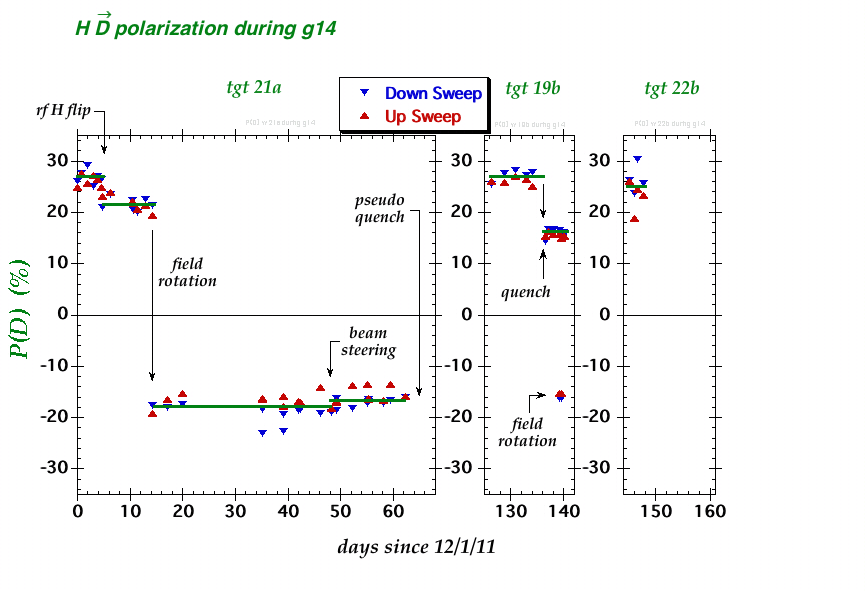 Deuteron polarization (%)
Hall B/eg6  CLAS + Additions
Radial Time Projection Chamber & Target
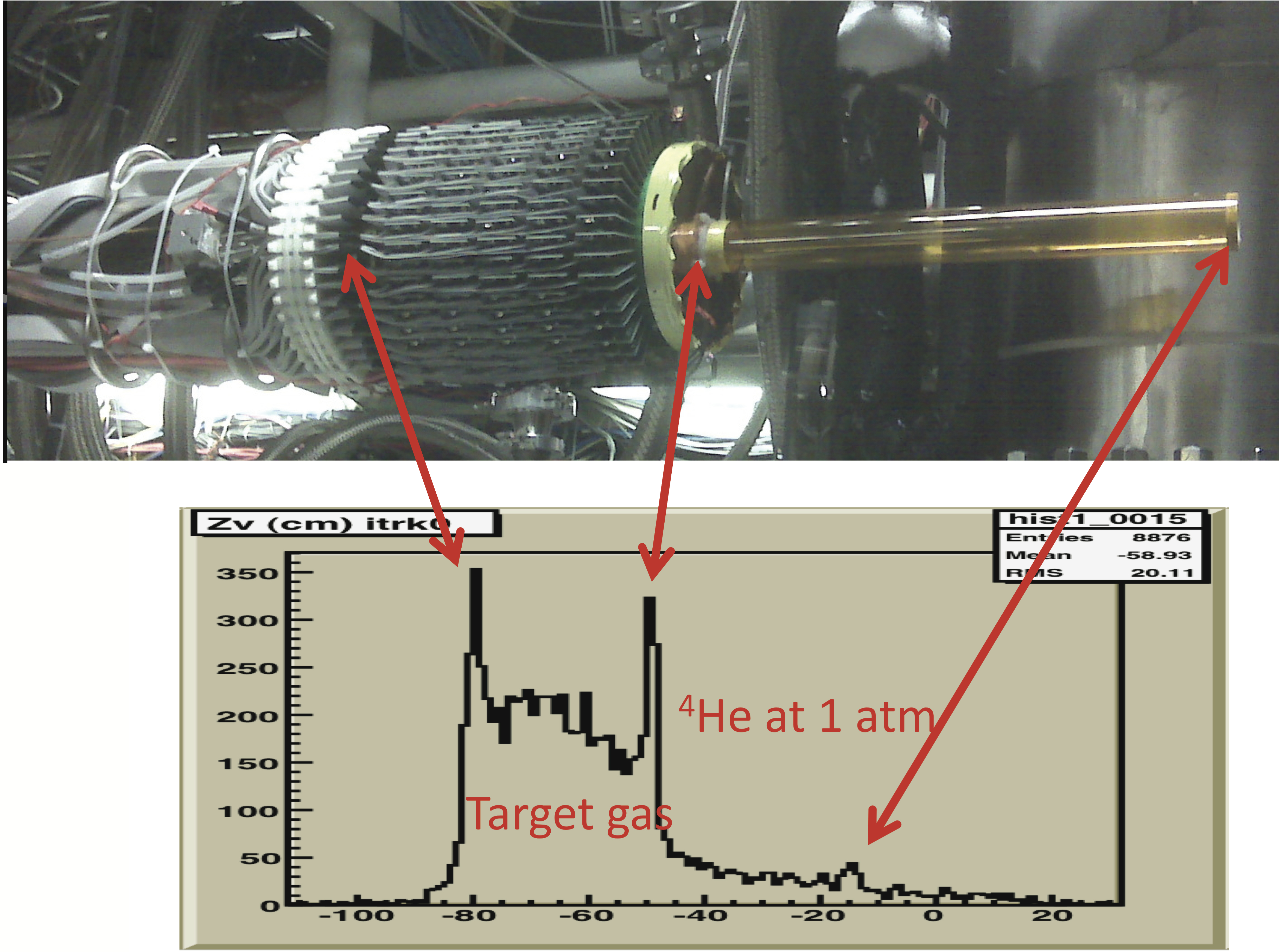 4.6 T Superconducting magnet for
momentum analysis & Moller electron
shielding
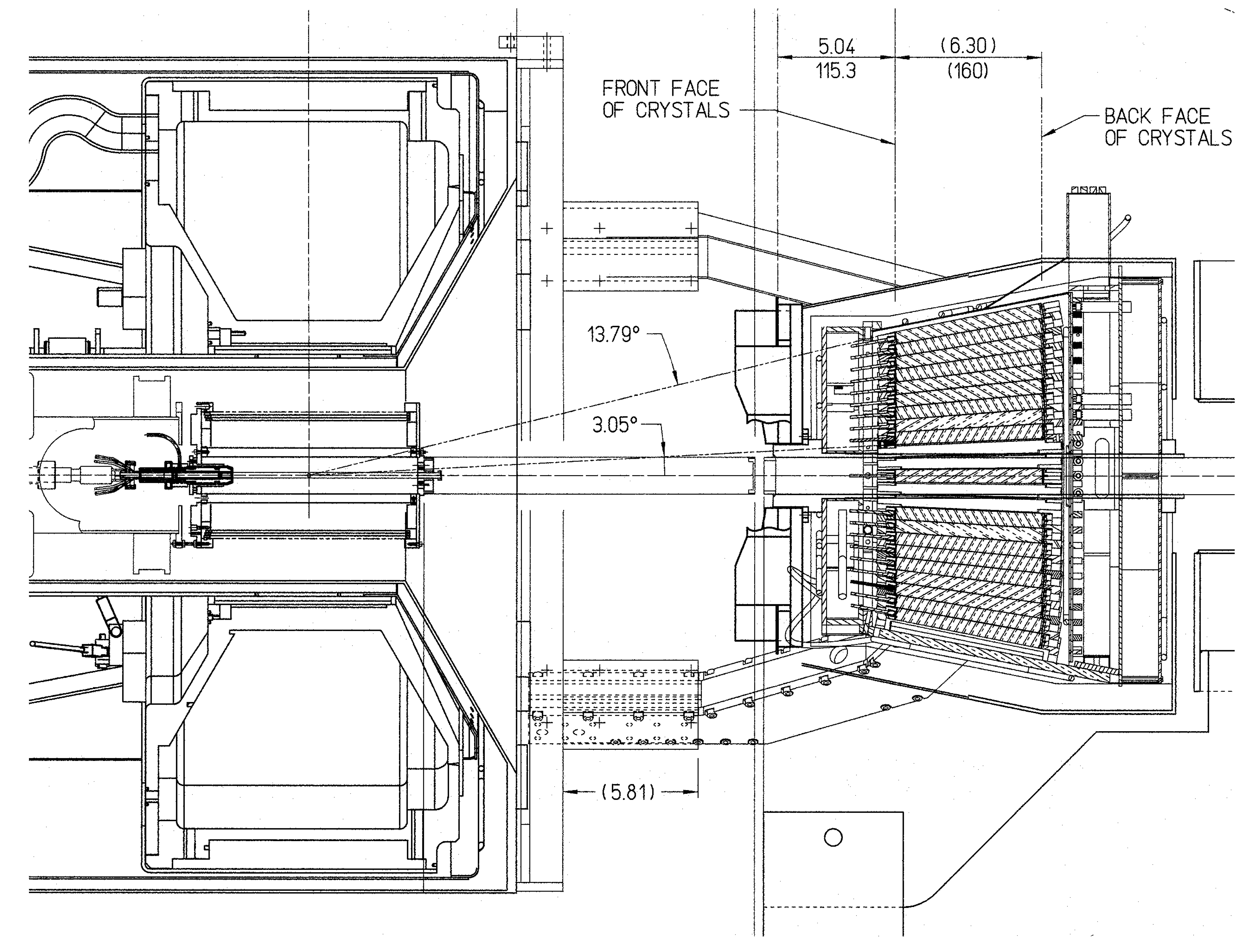 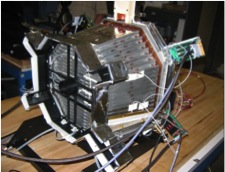 Beam
Inner Calorimeter
Hall C - Experiments since 2009 S&T Review
** In progress
Hall C - Compton Polarimeter
Components
Laser: Low gain Fabry-Perot cavity pumped with 10 W green laser (UVa, JLab) 
Photon Detector: Lead tungstate + LED system (Yerevan, W&M) 
Electron Detector: Diamond strip detector (Miss. State, U. Winnipeg, Manitoba)
Dipole chicane and beamline modifications: (MIT-Bates, JLab)
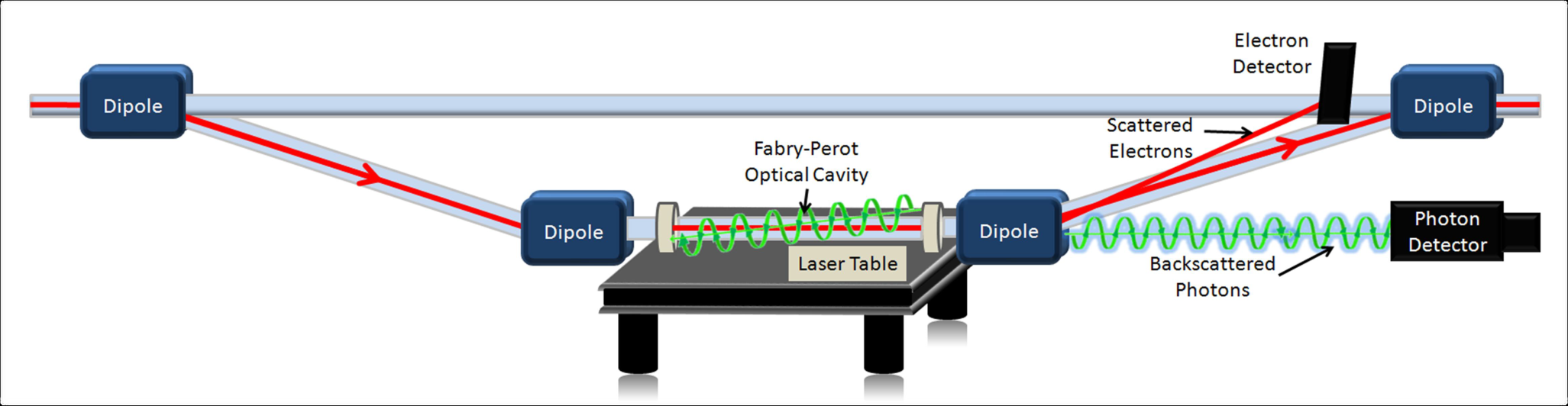 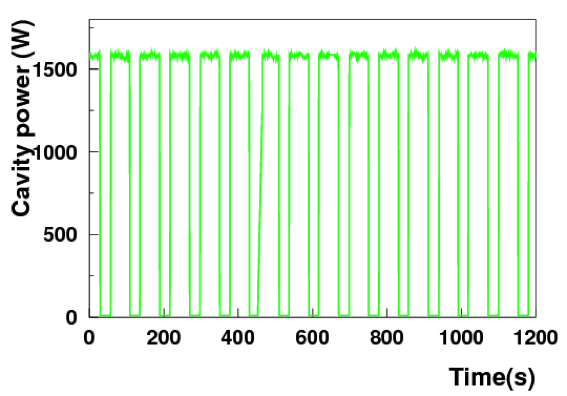 Excellent laser performance
Stored laser power  = 1.2 to 1.5 kW
Novel technique developed by UVa will allow knowledge of laser polarization in cavity to <0.4%
Hall C - Compton Performance
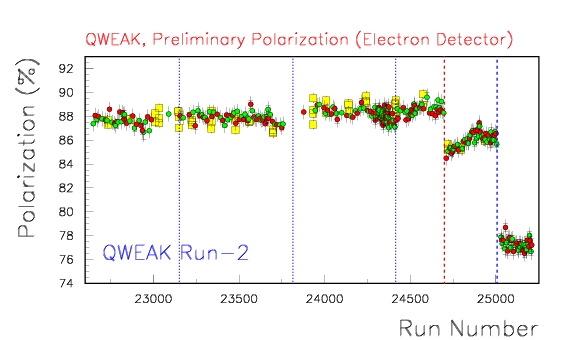 Electron detector performance improved for Run 2 w/new amplifier-discriminators, vacuum cables
Online results in good agreement with Møller
δP/P (stat) < 0.5% in 1 hour
On track for δP/P (syst) < 1%
Møller
Compton Electron detector
877 MeV
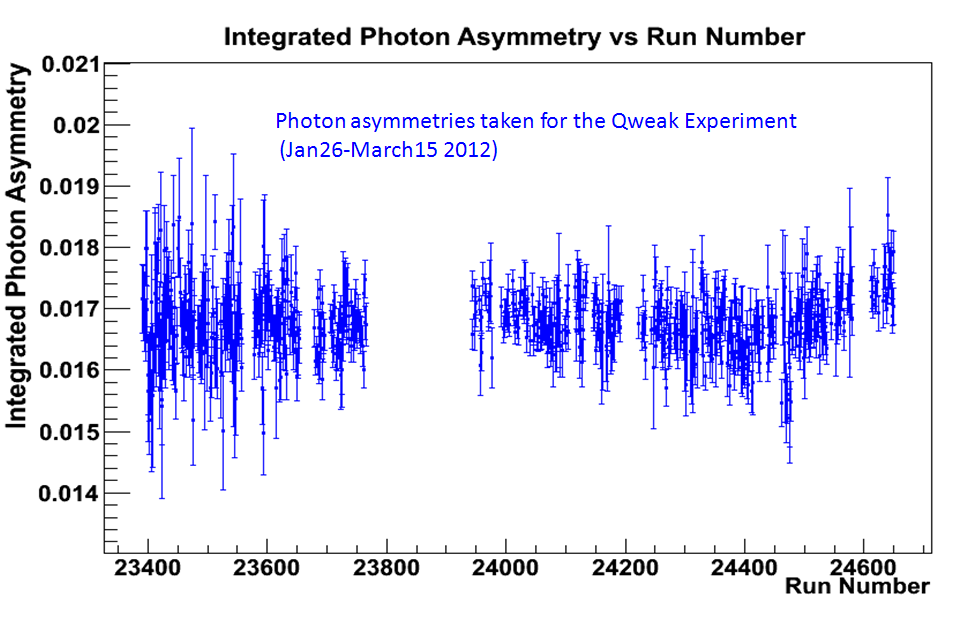 Lead tungstate photon detector w/active cooling in use for all of Run 2
Linearity and analyzing power still under study
Monitor relative asymmetry online – convert to absolute polarizations after LED linearity studies complete
Hall C - The Qweak LH2 Target
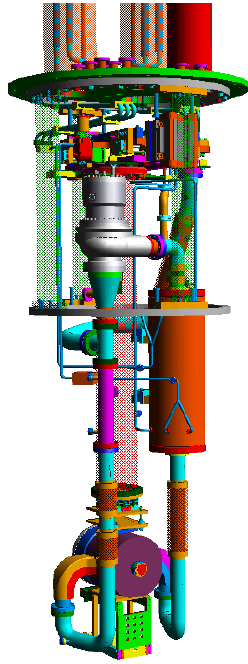 A very successful target design:
Achieves 46 ppm contribution to main detector width (noise) at 180 μA beam current, 4X4 mm2 beam raster and 960 Hz helicity reversal rate.
Achieves 1.1 Kg/s mass flow (~ 15 l/s) with low head pressure (1.1 psi).
Achieves 3 kW cooling power.
Highly reliable - only significant problem was a bearing failure in more than 13 months of operation.
Validated the use of Computational Fluid Dynamics for the next generation of targets.
Preparations for the Future
CEBAF Online Data Acquisition
CODA is a suite of software and hardware components with which high speed data acquisition systems for experiments can be implemented. CODA versions 1 & 2 were used during the 6 GeV program
CODA version 3 is a major overhaul aimed to meet the 12 GeV online requirements. The main features are:
Use of “pipeline” electronics to allow trigger rates above 100kHz.
Completely rewritten readout code to handle the pipeline and  allow Linux OS to be used on embedded processors.
Completely rewritten data transport software to take advantage of modern network hardware and allow data rates over 50 MByte/s from individual embedded processors.
A modular and parallel event building, monitoring and storage system to allow data rates in excess of 300 MByte/s to disk storage.
An agent based distributed control system to control hundreds of devices.
A publish and subscribe messaging system to bind it all together.

Status: Major components are implemented and being tested and debugged.
On-going Tests with Beam
Hall A - Test of CsI on GEM Cherenkov Prototype
Being evaluated for several 12 GeV experimental programs (SBS, SoLID)
Cherenkov
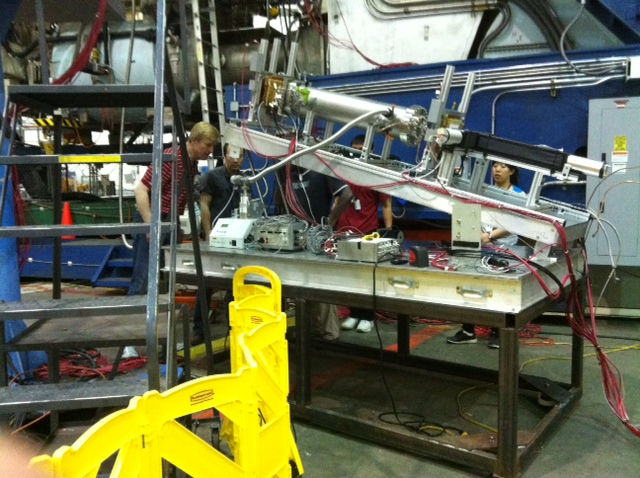 EMCal
CsI on GEM photocathode
1 meter CF4 radiator
VUV Mirror
MgF2 overcoated for reflection to 120 nm
Ultra High Purity recirculating gas system
< 1ppm O2 and H2O
Expect 20 photoelectrons/ring. Each photoelectron measured w/ 115 μm resolution.
10X10 cm2 GEM
Evaluate use of Scalable Readout System for Micro-Pattern Gas Detectors (MPGDs) (RD51 Collaboration) for GEM readout.

http://rd51-public.web.cern.ch/rd51-public/
Collaboration: Stony Brook University, University of Virginia, Jefferson Lab, Brookhaven Lab
Hall B - CLAS 12 Silicon Vertex Tracker Module Test
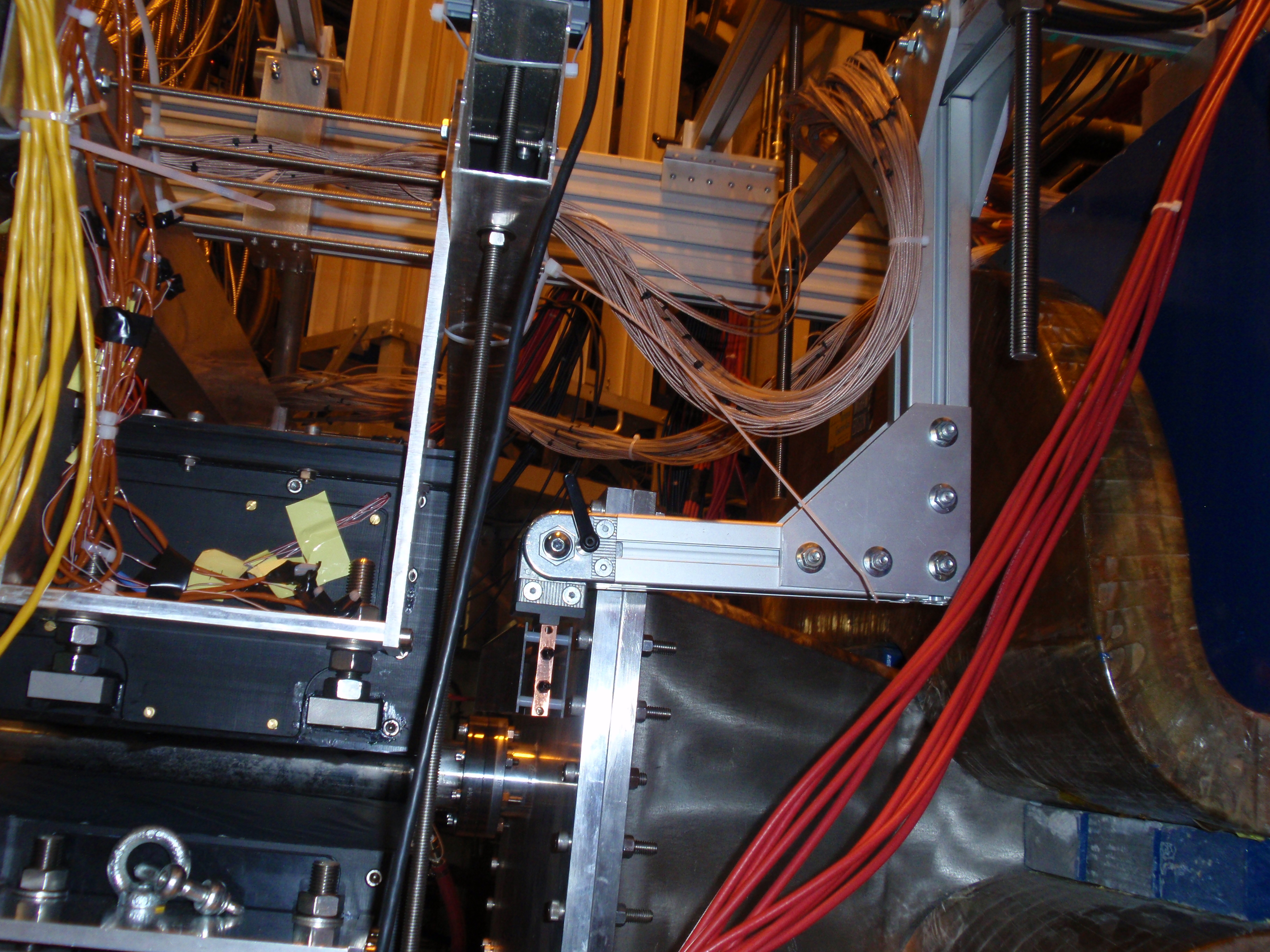 Pair Spectrometer
magnet
CLAS 12 SVT Module
HPS-ECal
ϒ beam
Test of Hall D Barrel Calorimeter (in Hall B)
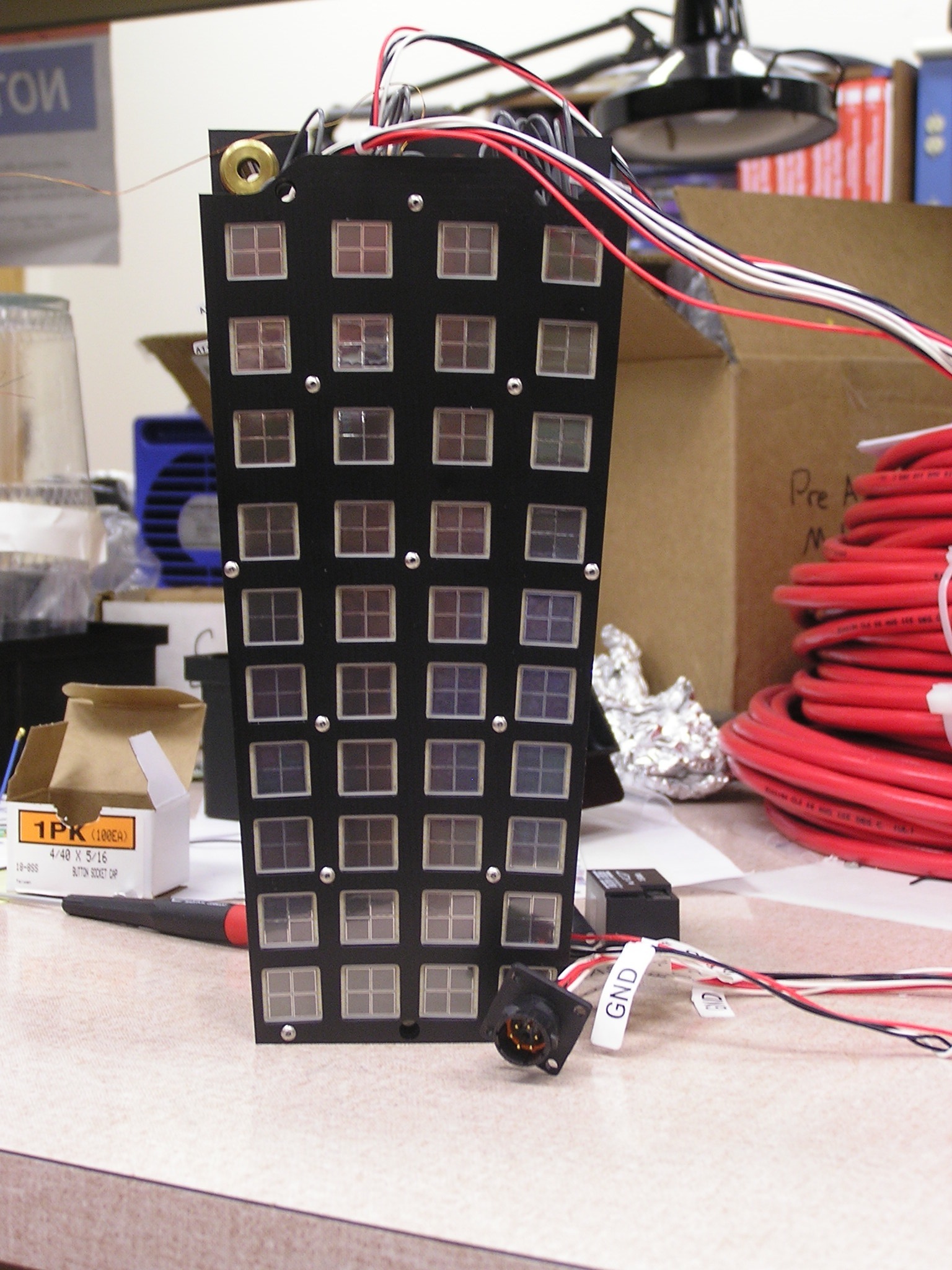 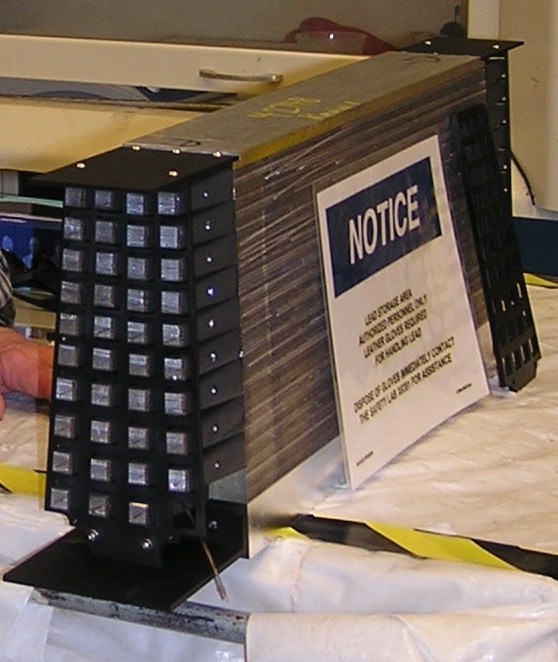 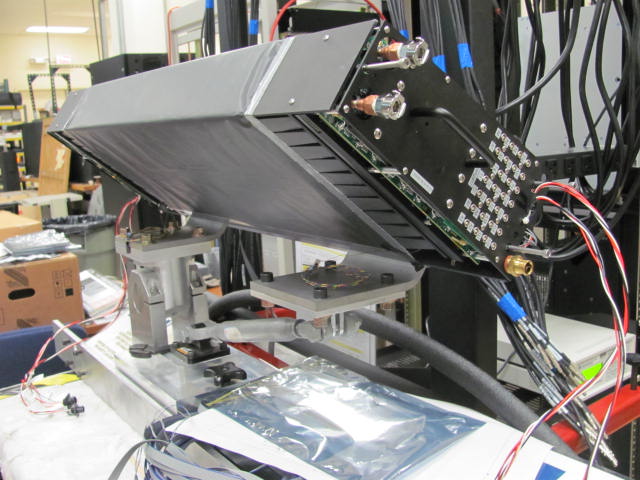 Assembled Module
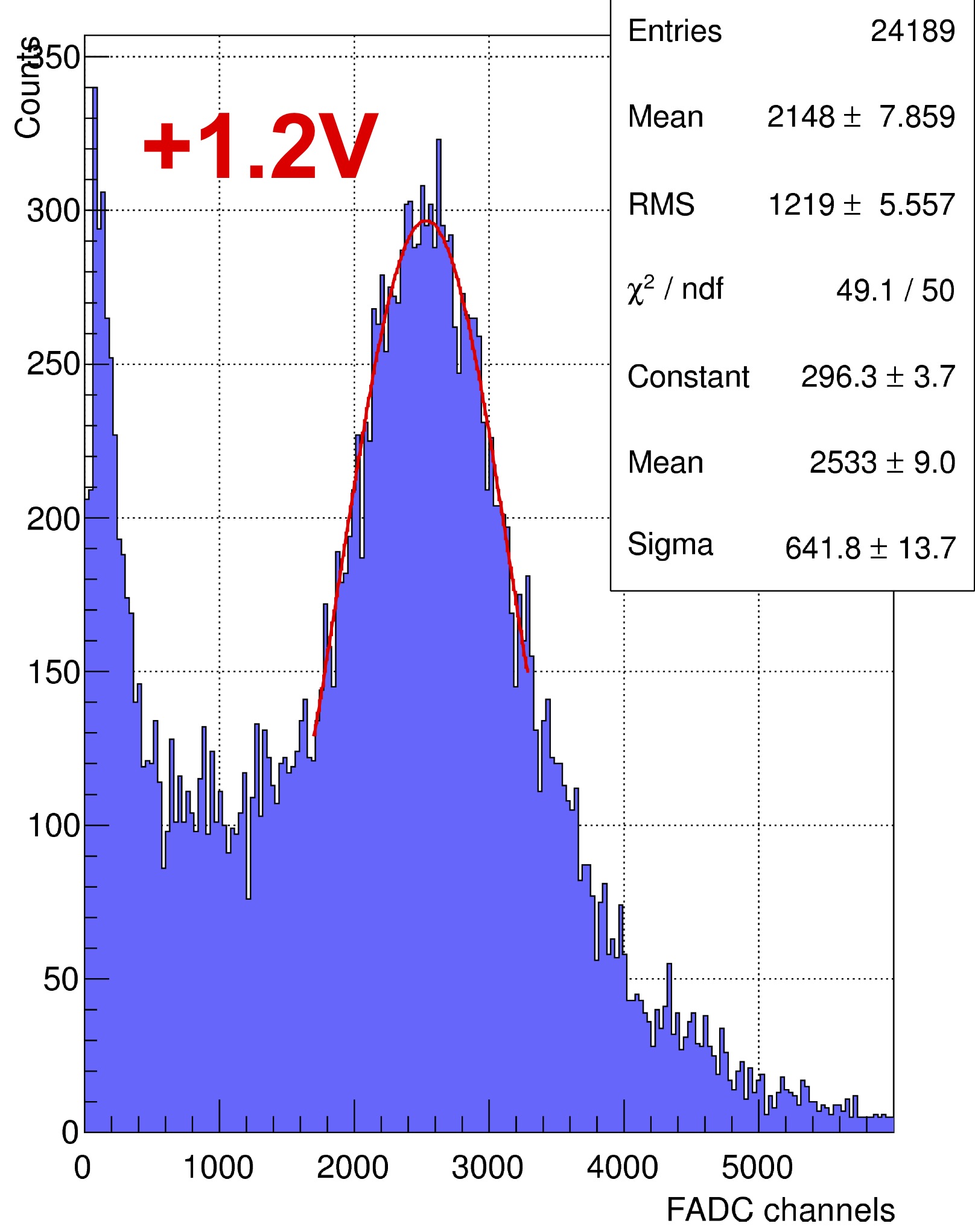 SiPM Readout
Module & fiber light guides
59 cm long instead of 390 cm of actual module, otherwise identical.
Fully instrumented – first test of actual SiPM readout including preamps, FADCs and cooling.
Placed underneath Hall B Tagger – module location determines electron energy. Orientation adjustable to obtain normal electron incidence.
Hall B - Heavy Photon Search Test Run
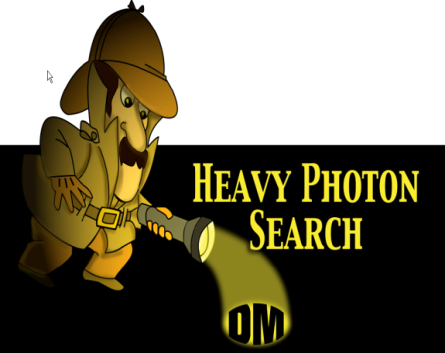 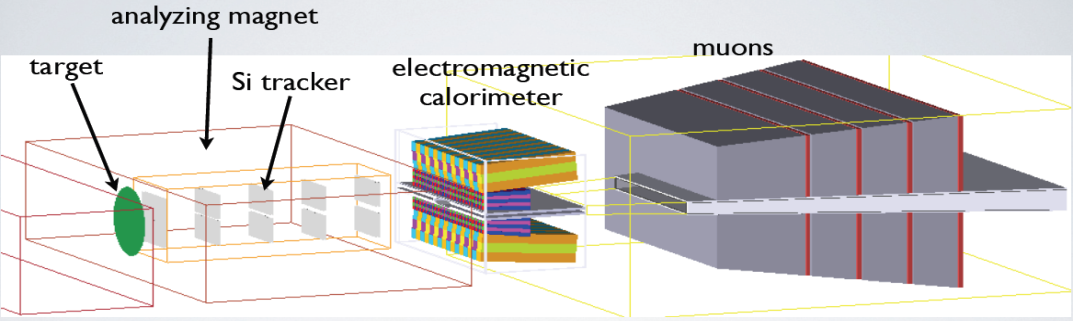 Snapshot:
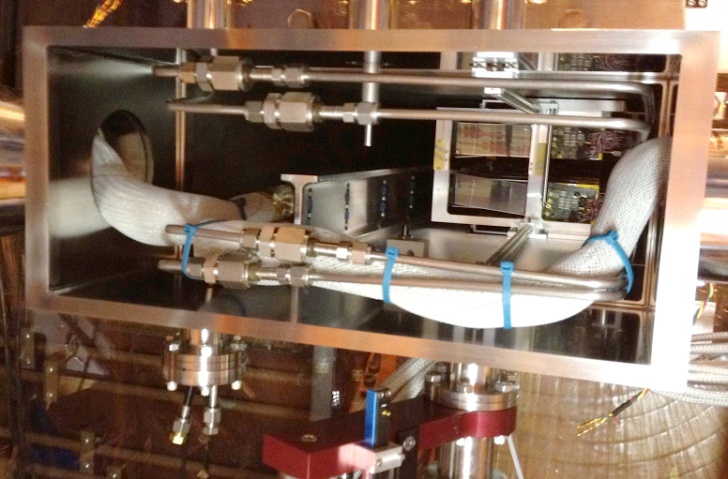 HPS-Si tracker installed in the vacuum box inside the Hall-B pair spectrometer magnet.
HPS-ECAL 10cm behind the vacuum chamber flange.
Si tracker DAQ and ECAL integrated to JLAB & operational.
Control software in place. Developing Run Control (e.g. alarms, warnings & procedures)
Trigger debugging in progress (single cluster trigger already functional)
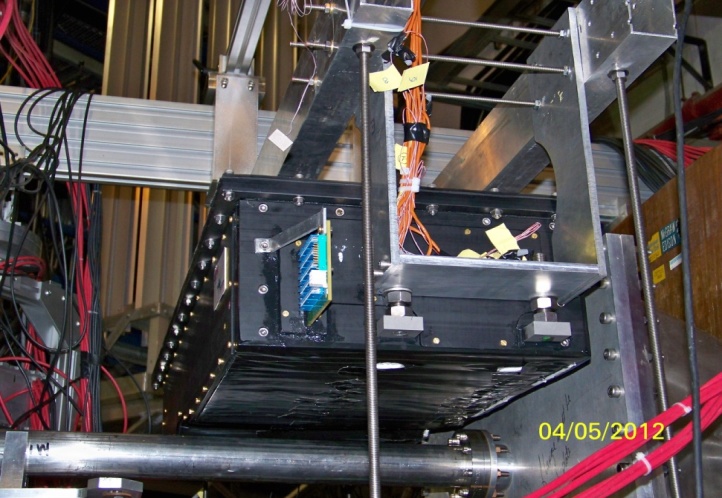 Summary
Very productive three years in all three halls - nearing successful completion of “6 GeV program” including very demanding set of experiments.

Solid record of publications and PhD thesis based on JLab research.

Have and continue developing leading edge technology to make possible the next generation of experiments – pipelined electronics, DAQ, targets, detectors, …

Well in our way to implement the instrumentation required for the 12 GeV upgrade

Potentially high-impact experiments already waiting eagerly for the 12 GeV era beam.